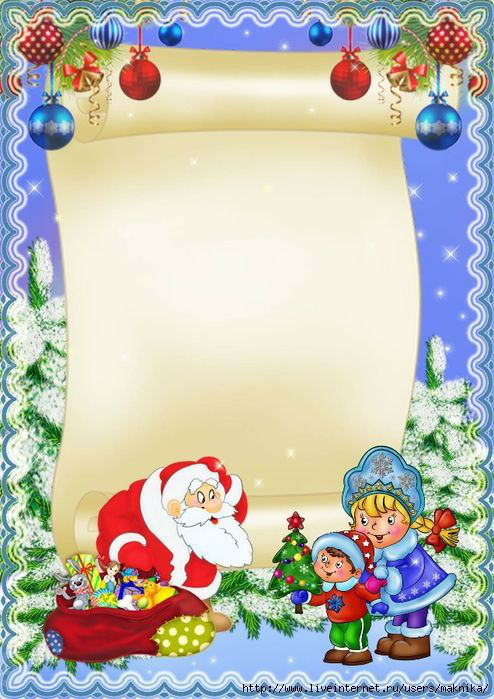 Ҳурматли Ота-Она!
Фарзандингиз 6 -“А“ синф ўқувчиси Насруллаева Муборакни мактабдаги аъло баҳолари, намунали хулқи, кийиниш маданияти, очиқ дарс ва тадбирлардаги фаол иштироки xулоса қилганда, берган самарали тарбиянгиз учун мактаб маъмурияти томонидан
  TAШAKKУРНOMA
эълон қилинади.
Maктаб директори:         О. Лапасова
Синф раҳбари:          З. Шукурова
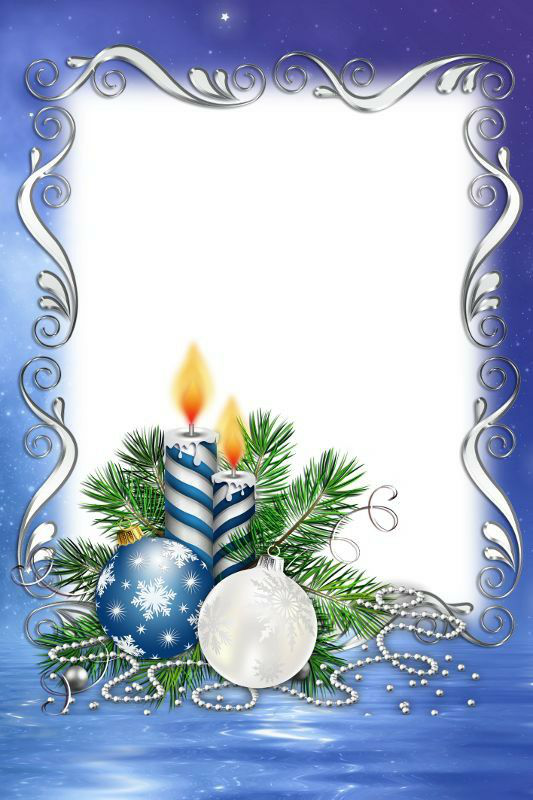 6 -“A “ sinf o’quvchisi              Ismoilov Arslonni
“Sinfimiz-faxrimiz” nomli tanlovning  “Yosh musavvir” nominatsiyasida g’oliblikni qo’lga kiritganligi munosabati bilan maktab ma’muriyati tomonidan ushbu
FAXRIY YORLIQ
bilan taqdirlanadi.











Maktab direktori:_______O. Lapasova

Sinf rahbari:_________Z. Shukurova
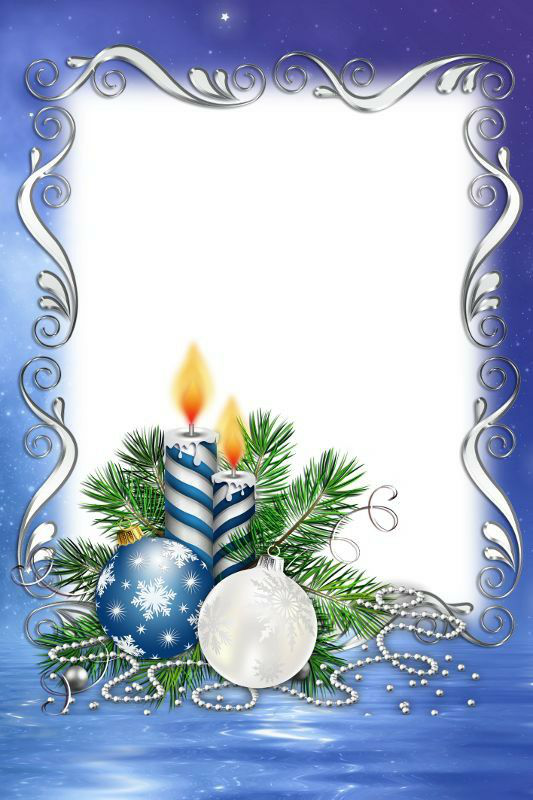 5 –“B “ sinf o’quvchisi              SAFAROV FERUZBEKni
maktabdagi a’lo baholari, na’munali hulqi, maktab va jamoat ishlaridagi faol ishtiroki uchun  maktab ma’muriyati tomonidan ushbu
FAXRIY YORLIQ
bilan taqdirlanadi.










Maktab direktori:_______O. Lapasova

Sinf rahbari:_________D. Toshboyeva
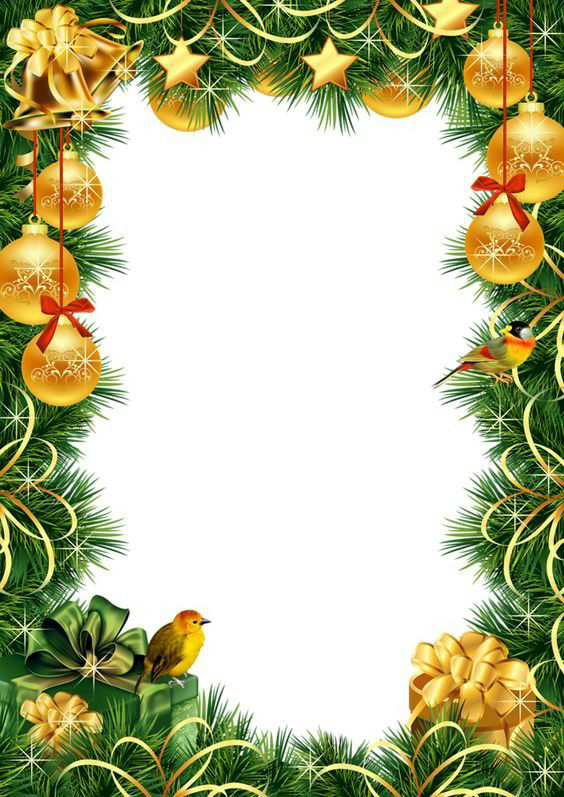 6 -“A “ sinf o’quvchisi 
Nazarov Bobomurodni
“Sinfimiz-faxrimiz”  nomli
tanlovning 
 “Sportsevar o’quvchi” nominatsiyasida g’oliblikni 
qo’lga kiritganligi munosabati bilan maktab ma’muriyati tomonidan ushbu
FAXRIY YORLIQ
bilan taqdirlanadi.

Maktab direktori:_______O. Lapasova

Sinf rahbari:_________Z. Shukurova
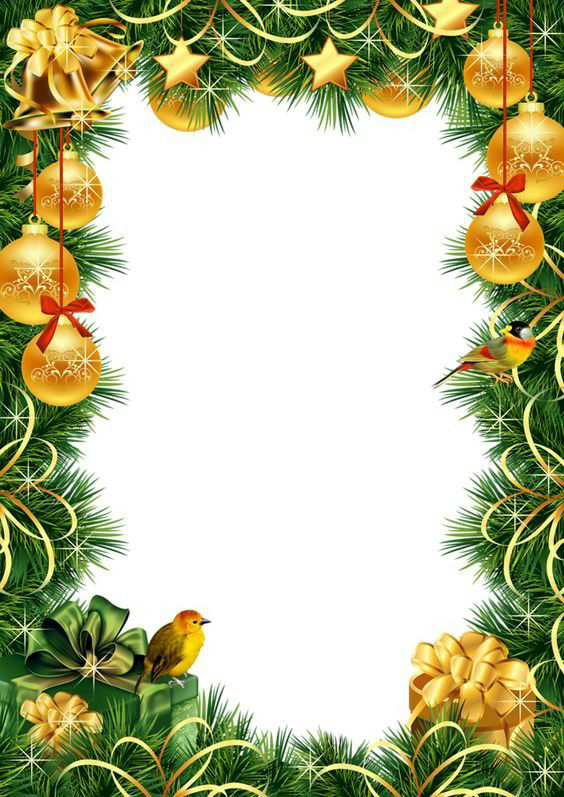 8 –“B “ sinf o’quvchisi 
SAFAROVA MARJONAni
maktabdagi a’lo baholari, na’munali hulqi, maktab va jamoat ishlaridagi faol ishtiroki uchun  maktab ma’muriyati tomonidan ushbu
FAXRIY YORLIQ
bilan taqdirlanadi.

Maktab direktori:_______O. Lapasova

Sinf ahbari:_________S.Norquvvatova
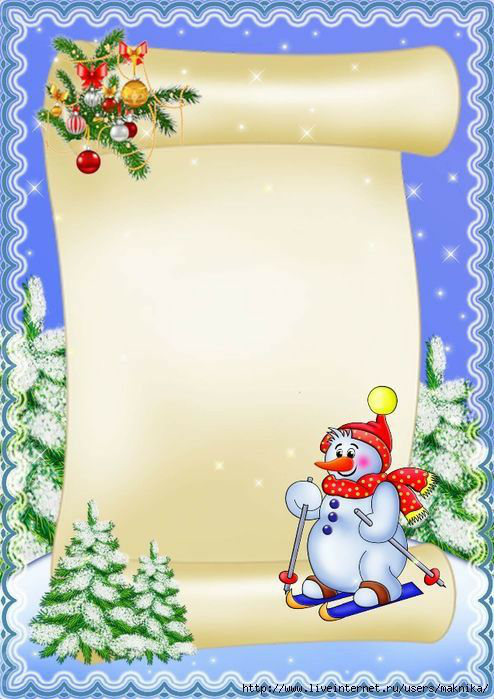 6 -“A “ sinf o’quvchisi 
Toshpo’latova Mohinurni
a’lo baholari va tadbirlardagi faol ishtiroki hamda “Sinfimiz-faxrimiz”  nomli  tanlovning 
 “Iste’dodli o’quvchi” nominatsiyasida g’oliblikni 
qo’lga kiritganligi munosabati bilan maktab ma’muriyati tomonidan ushbu
FAXRIY YORLIQ
bilan taqdirlanadi.


Maktab direktori:_______O. Lapasova

Sinf rahbari:_________Z. Shukurova
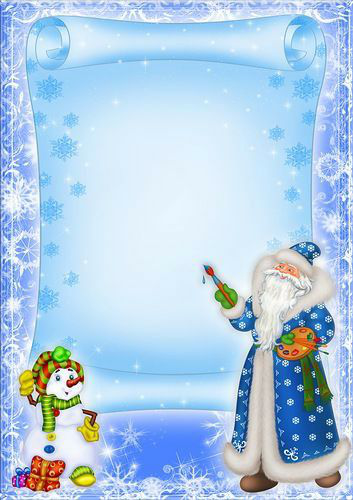 FAXRIY YORLIQ
6 -“A “ sinf o’quvchisi 
Musurmonova Shag’zodani  
 “Sinfimiz-faxrimiz”  nomli
tanlovning 
 “Ijodkor o’quvchi” 
nominatsiyasida g’oliblikni 
qo’lga kiritganligi munosabati
 bilan maktab ma’muriyati tomonidan ushbu faxriy yorliq
bilan taqdirlanadi.




Maktab direktori:_______O. Lapasova

Sinf rahbari:_________Z. Shukurova
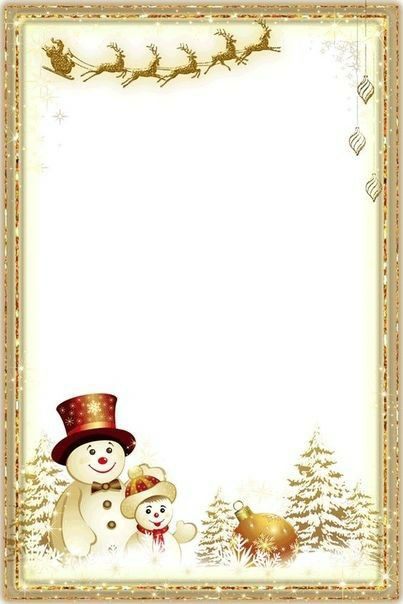 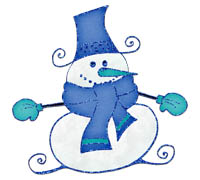 6 -“A “ sinf o’quvchisi 
Azamatova Azizani
  “Sinfimiz-faxrimiz”  nomli  tanlovning 
 “Eng tartibli o’quvchi” nominatsiyasida g’oliblikni 
qo’lga kiritganligi munosabati bilan maktab ma’muriyati tomonidan ushbu
FAXRIY YORLIQ
bilan taqdirlanadi.


Maktab direktori:_______O. Lapasova

Sinf rahbari:_________Z. Shukurova
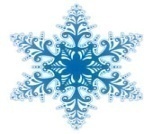 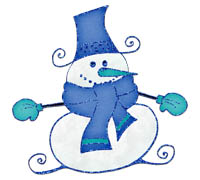 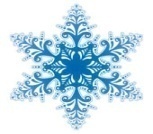 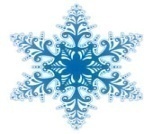 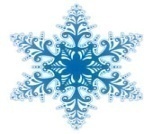 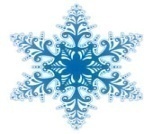 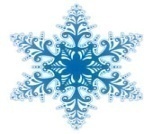 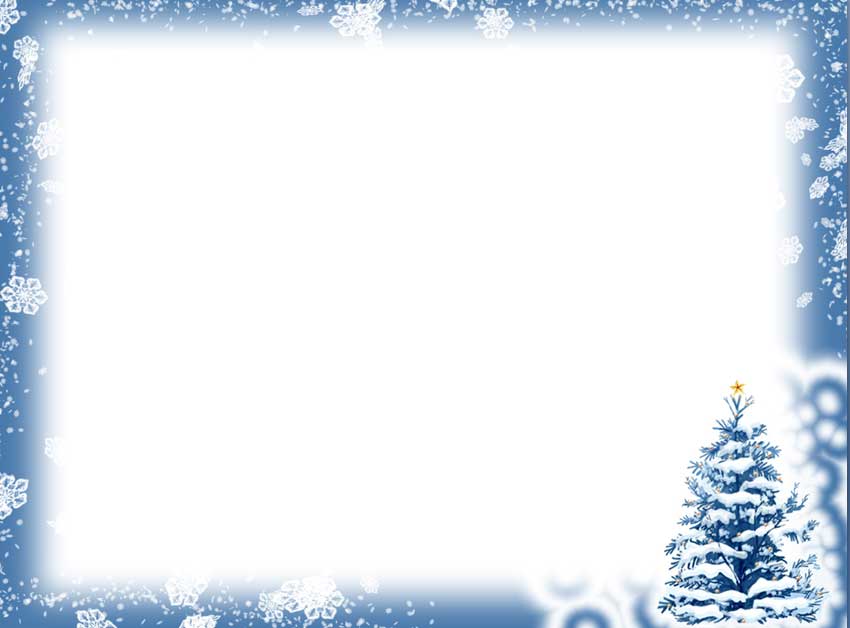 6 -“A “ sinf o’quvchisi 
Pirnazarov Javohirni
“Sinfimiz-faxrimiz”                                      nomli  tanlovning 
 “Eng kitobxon o’quvchi”
  nominatsiyasida g’oliblikni 
qo’lga kiritganligi munosabati bilan maktab ma’muriyati tomonidan ushbu
FAXRIY YORLIQ
bilan taqdirlanadi.








Maktab direktori:_______O. Lapasova

Sinf rahbari:_________Z. Shukurova
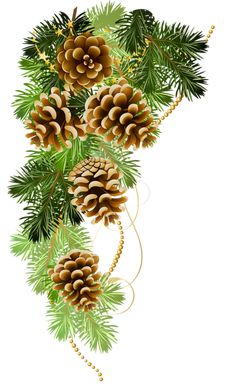 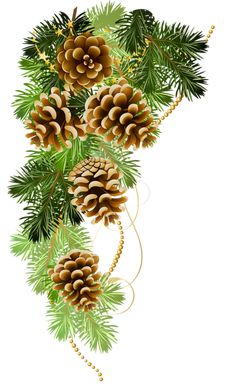 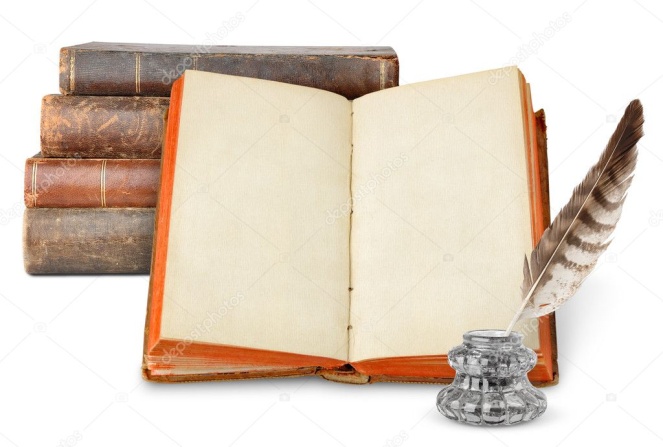 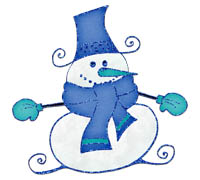 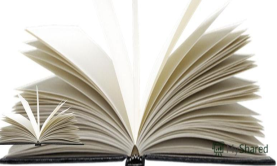